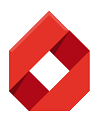 [YOUR NAME]
MEDIA KIT
ABOUT
If you’re a blogger, make your introduction personal – share why and how you started your blog, what are your hobbies and goals, and important milestones. If you’re a publication, keep it to the point and a bit more formal but don’t bore the reader.
13
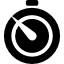 2,23,245
27
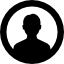 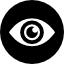 Monthly Unique
Visitors
Minutes Engaged
Time Per Visit
Median
Visitor Age
17,112
23,786
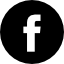 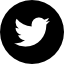 Followers
Fans
Age distribution
Gender
Top Affinity Categories (Reach)
VERTICALS: BUSINESS / CAREER / FINANCE / MORE
AD FORMATS: DISPLAY / NATIVE / SPONSORED POSTS
CONTACT:
Email: email@yourcompany.com // Twitter: @yourhandle